Manajemen Pelayanan Home Care
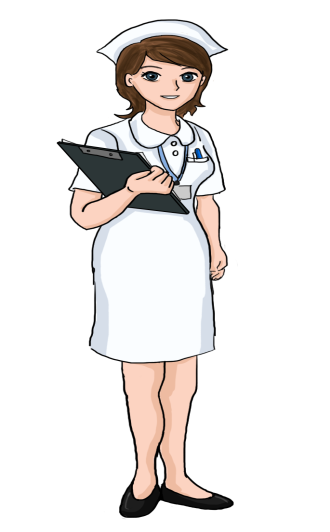 Oleh
Eva Nurlina Aprilia, M.Kep.,Ns.,Sp.Kep.Kom
Outline
OUTLINE 1
Konsep Manajemen 
Pelayanan Home Care
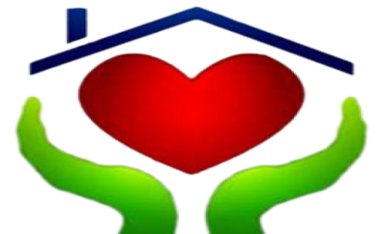 Home Care
Pelayanan kesehatan yg berkesinambungan dan komprehensif yg diberikan kpd individu dan keluarga di tempat tinggal mereka yg bertujuan utk meningkatkan, mempertahankan atau memulihkan kesehatan serta memaksimalkan tingkat kemandirian dan meminimalkan akibat dari penyakit (Depkes, 2002)
Perawatan Kesehatan (Depkes, 2002)
Salah satu jenis dari perawatan jangka panjang yg dpt diberikan oleh tenaga profesional maupun non profesional yg telah mendapatkan pelatihan

Suatu komponen rentang pelayanan kesehatan yg berkesinambungan dan komprehensif diberikan kpd individu dan keluarga ditempat tinggal mereka yg bertujuan utk meningkatkan, mempertahankan atau memulihkan kesehatan serta memaksimalkan tingkat kemandirian dan meminimalkan akibat dari penyakit termasuk penyakit terminal
Con’t……….
Pelayanan yg sesuai dgn kebutuhan pasien individual dan keluarga, direncanakan, dikoordinasi dan disediakan oleh pemberi pelayanan yg diorganisir utk memberi home care melalui perjanjian atau kombinasi dari keduanya. 
 Bagian integral dari pelayanan keperawatan yg dilakukan oleh perawat utk membantu individu, keluarga dan masyarakat mencapai kemandirian dlm menyelesaikan masalah kesehatan yg dihadapi
Con’t ……….
Discharge Planning. Biasanya dilakukan oleh perawat dari Rumah Sakit semula, dilaksanakan oleh perawat komunitas dimana klien berada atau dilaksanakan oleh tim khusus yg menangani perawatan dirumah
 Pelayanan kesehatan dirumah merupakan perpaduan perawatan kesehatan masyarakat dan keterampilan teknis yg terpilih dari perawat spesialis yg terdiri dari perawat komunitas, gerontologi, psikiatri, maternitas dan medikal bedah.
Faktor2 yg Mendorong Perkembangan Perawatan Kesehatan di Rumah (Depkes 2002)
1. Kasus2 penyakit terminal dianggap tdk efektif dan tdk efisien lg apabila dirawat di Institusi Pelayanan Kesehatan.
     ex.     Pasien Ca stadium akhir yg secara medis blm ada upaya yg dpt  	dilakukan utk mencapai kesembuhan 

2. Keterbatasan masyarakat utk membiayai pelayanan keseatan pada kasus2 penyakit degeneratif yg memerlukan perawatan yg relatif lama. 
	Dampak : Makin meningkatnya kasus2 yg memerlukan tindak lanjut 	          keperawatan dirumah. 
     ex :   Pasien pasca stroke yg mengalami komplikasi kelumpuhan dan 	memerlukan pelayanan rehabilitasi dgn waktu lama
Con’t ……….
3. Manajemen RS yg berorientasi pada profit
    Merasakan bahwa perawatan klien yg sangat lama (lbh dari 1 minggu) tdk menguntungkan bahkan menjadi beban bagi manajemen
4. Banyak orang merasakan bahwa dirawat inap di Institusi Pelayanan kesehatan membatasi kehidupan manusia krn seseorang tdk dpt menikmati kehidupan secara optimal krn terikat aturan2 yg ditetapkan
5. Lingkungan dirumah dirasakan lebih nyaman bagi sebagian klien dibandingkan dgn perawtaan di RS, sehingga dpt mempercepat kesembuhan
Tujuan Home Care
Tujuan Khusus
Tujuan Umum
Meningkatkan kualitas hidup pasien dan keluarga
Terpenuhinya kebutuhan dasar secara mandiri
Meningkatkan kemandirian keluarga dlm pemeliharaan kesehatan
Meningkatkan kualitas pelayanan keperaeatan kesehatan dirumah
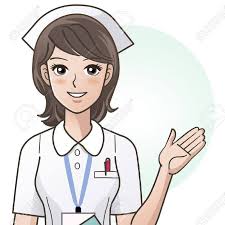 Tujuan Perawatan Kesehatan di Rumah (Nyoman Cakra, 2006)
Lingkup Perawatan Kesehatan di Rumah (Nyoman Cakra, 2006)
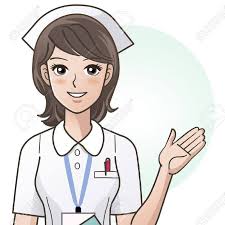 Con’t ……….
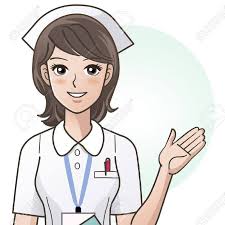 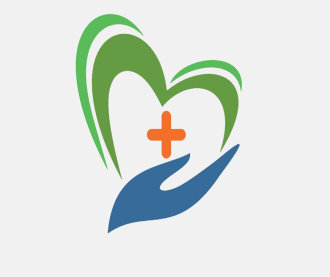 Gagal jantung
 Gangguan Oksigenasi
 Perlukaan Kronis
 Diabetes Melitus
 Gangguan Fungsi Perkemihan
 Kondisi Pemulihan Kesehatan dan Rehabilitasi
 Terapi Cairan Infus di rumah
 Gangguan Fungsi Persyarafan
 HIV/AIDS
Jenis Kasus yang dapat dilayani pada perawatan kesehatan dirumah 
(Rice, 2001)
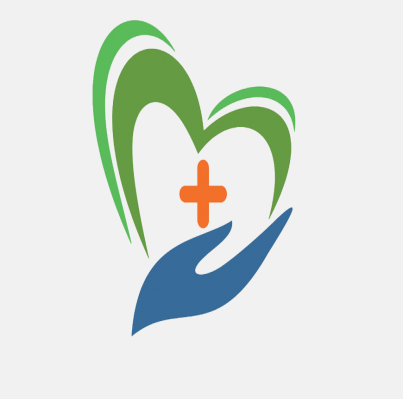 Post Partum
Gangguan kesehatan mental
 Kondisi usia lanjut
 Kondisi terminal
 Penyakit obstruktif paru kronis
Kasus dengan Kondisi Khusus
Prinsip Home Health Nursing
Memberikan askep berkualitas pd klien di lingkungan rumahnya dgn waktu intermitten atau parttime
Keluarga/care giver, lingkungan rumah, komunitas menjadi elemen kritikal keberhasilan rencana askep
Prinsip praktik : Cost efektif dan kualita pelayanan, tatanan lebih kondusif mencapai kepuasan klien
 Keberhasilan manajemen self care di rumah sangat ditentukan oleh kooperatif dan kebulatan tekad klien dan care giver utk hidup sehat 
Kualitas asuhan klien di dukung oleh pendidikan multi disiplin dan case manajer
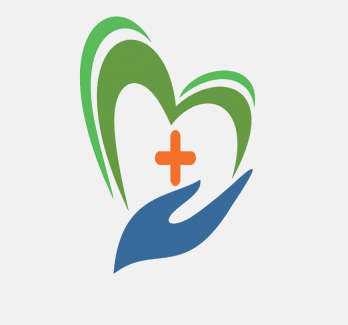 Con’t ……….
Menyediakan restorasi, rehabilitasi dan paliatif sbg bentul self care manajemen
Mengembangka kompetensi klien/care giver : pengambilan keputusan dan penilaian dlm manajemen self care di rumah
Membantu penyesuaian, mekanisme koping terhadap perubahan gaya hidup, peran dan konsep diri sbg hasil dari sakit dan ketidakmampuan
Mengintegrasikan kembali klien/care giver dlm sistem pendukung keluarga, masyarakat, sosial
Ruang Lingkup Home Care (Nuryandari, 2004)
Pelayanan Medik dan Asuhan Keperawatan
 Pelayanan Sosial dan Upaya Menciptakan Lingkungan yang Terapeutik
Pelayanan Rehabilitasi dan Terapi Fisik
Pelayanan Informasi dan Rujukan
Pendidikan , Pelatihan dan Penyuluhan Kesehatan
 Higiene dan Sanitasi Perorangan serta Lingkungan
 Pelayanan Perbaikan untuk Kegiatan Sosial
Lingkup Praktik Keperawatan di Rumah
Melakukan keperawatan langsung, profesional dan komprehensif
Melakukan dokumentasi pelayanan yg telah diberikan
Pengelolaan oleh manajer kasus dan koordinator pelayanan
Pelayanan diberikan dirumah, waktu frekuensi dan lama disepakati bersama, diperoleh melalui rujukan atau permintaan langsung
Menentukan biaya pelayanan/asuhan dan siapa yg bertanggungjawab trhadap pembiayaan
Peran & Fungsi Perawat Home Care
Manajer Kasus
Pelaksana
Mengelola dan mengkolaborasikan pelayanan dgn fungsi :
 Mengidentifikasi kebutuhan pasien dan keluarga
Menyusun rencana pelayanan
 Mengkoordinir aktivitas tim
Memantau kualitas pelayanan
Memberi pelayanan langsung dan mengevaluasi pelayanan dgn fungsi :
Melakukan pengkajian komprehensif
 Menetapkan masalah
 Menyusun rencana keperawatan
 Melakukan tindakan perawatan
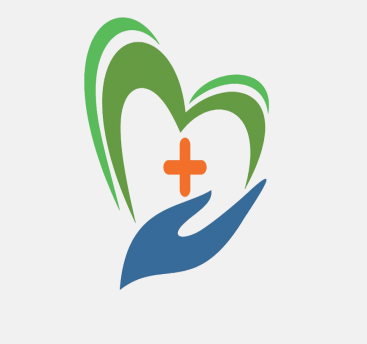 Lanjutan 
Peran Perawat Pelaksana
Melakukan observasi trhadap kondisi pasien
 Membantu pasien dlm mengembangkan perilaku koping yg efektif
 Melibatkan keluarga dlm pelayanan
 Membimbing semua anggota keluarga dlm pemeliharaan kesehatan
Melalukan evaluasi trhadap asuhan keperawatan
 Mendokumentasikan asuhan keperawatan
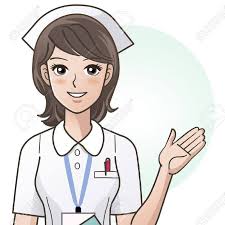 Standar Uraian Tugas dan Fungsi Pengelola Home Care
Ketua Bidang Administrasi/Keuangan
Ketua Pengelola
Mengkoordinasi semua kegiatan pengelolaan perawatan dirumah
Melakukan perlakuan yg baik trhadap pelaksanaan pelayanan dan klien
Meningkatkan kemampuan pengetahuan dan keterampilan pelaksanaan pelayanan
 Melaksanakan pengawasan, pengendalian dan pembinaan trhadap kinerja pelayanan
Menyusun laporan pelaksanaan home care secara berkesinambungan
Mengkoordimasi semua kegiatan administrasi dan keuangan home care
 Melakukan perlakuan yg baik trhadap administrasi pengelolaan home care
 Meningkatkan kemampuan pengetahuan dan keetrampilan pada bidang administrasi dan keuangan home care 
Melaksanakan pengawasan, pengendalian proses administrasi keuangan home care
 Menyusun laporan asministrasi keuangan home care
Penanggung Jawab Kasus/Koordinator
Ketua Bidang Pelayanan
Mengkoordinasikan semua kegiatan pelayanan perawatan
 Melakukan perlakuan yg baik trhadap proses pelaksanaan home care
Meningkatkan kemampuan pengetahuan dan keterampilan trhadap SDM keperawatan
 Melaksanakan pengawasan, pengendalian dan pembinaan pelayanan home care
Menyusun laporan kegiatan pelayanan keperawatan dirumah
Mengkoordinasikan semua kegiatan pelayanan yg dilaksanakan oleh pelaksanaan pelayanan
 Melakukan perlakuan yg baik trhadap pelaksanaan keperawatan dan klien dirumah
 Meningkatkan kemampuan pengetahuan dan keterampilan pelaksanaan keperawatan
 Melaksanakan pengawasan, pengendalian dan pembinaan kepada pelaksanana keperawatan
Menyusun laporan kegiatan pelayanan sesuai bidang tugasnya
Pelaksana Pelayanan
Konsulen
Melaksanakan pengkajian dan menentukan diagnosa keperawatan
Menyusun rencana keperawatan sesuai dgn diagnosa keperawatan
Melaksanakan intervensi/tindakan keperawatan sesuai rencana yg ditentukan
Mengevaluasi kegiatan/tindakan yg diberikan dgn berpedoman pada renpra
Membuat dokumentasi tertulis pd rekam keperawatan setiap selesai melaksanakan tugas
Menerima konsultasi dari pelaksanaan keperawatan dan memberikan petunjuk/advice sesuai kewenangannya
 Memberikan advokasi khususnya dlm bidang tindakan medik 
Melaksanakan tindakan2 medik sesuai kewenangannya. Memeriksa, menentukan diagnosa dan memberi terapi medik
Pemberi Layanan Keperawatan di Rumah (Allender & Spradley, 2001)
Tenaga Informal
Tenaga Formal
Anggota keluarga/teman yg memberikan layanan kpd klien tanpa dibayar. 
Diperkirakan 75% lansia di Amerika dirawat oleh jenis tenaga ini
Perawat yg harus bekerja bersama keluarga utk menyelesaikan masalah kesehatan, sehingga harus memperhatikan semua aspek kehidupan keluarga. 
Perawat di masyarakat dituntut utk mampu berpikir kritis dan menguasai keterampilan klinik dan hrs seorang RN, sehingga perawat dpt memberikan layanan sesuai dgn standard yg telah ditetapkan.
OUTLINE 2
Kegiatan Pelayanan Home Care
Manajemen Kasus Home Care
Melakukan Seleksi Kasus
Risiko tinggi (Bayi, balita, lansia, ibu maternal)
 Cidera tulang belakang, cidera kepala
 Koma, DM, gagal jantung, asma berat
 Stroke
 Amputasi
 Ketergantungan obat
g.  Luka kronis, disfungsi kandung kemih
h.  Rehabilitasi Medik
i.   Nutrisi melalui infus
j.   Post partum dan masalah reproduksi
k.   Psikiatri
l.    Kekerasan dalam rumah tangga
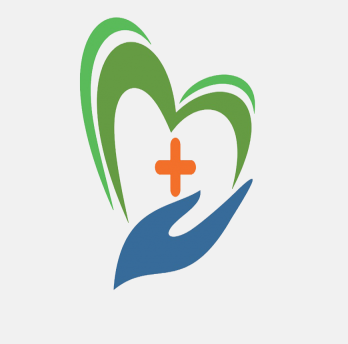 Kondisi fisik
Kondisi psikologis
Status sosial ekonomi
Pola perilaku pasien
Sumber2 yg tersedia di keluarga pasien
2. Melakukan Pengkajian Kebutuhan Pasien
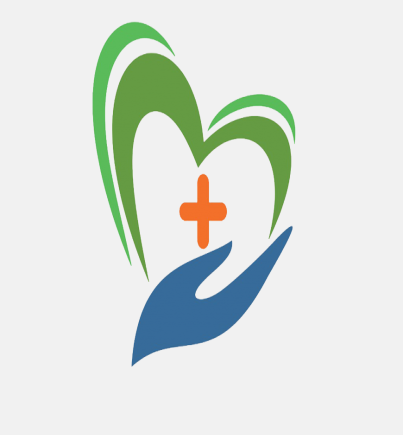 3. Membuat Perencanaan Pelayanan
Membuat rencana kunjungan
Membuat rencana tindakan
Menyeleksi sumber2 yg tersedia di keluarga/masyarakat
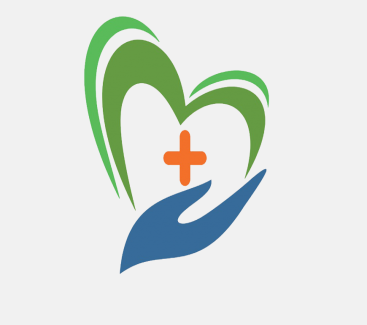 Memberi informasi berbagai macam pelayanan yg tersedia
Membuat perjanjian kpd pasien dan keluarga ttg pelayanan
Mengkoordinasikan kegiatan tim sesuai jadwal
Melakukan rujukan pasien
4. Melakukan Koordinasi Pelayanan
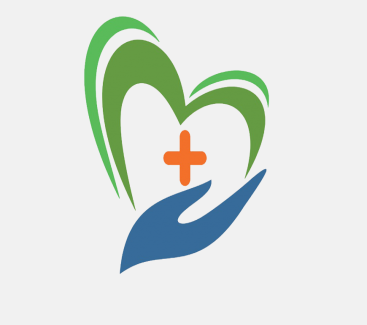 Memonitor tindakan yg dilakukan oleh tim
Menilai hasil akhir pelayanan (sembuh, rujuk, meninggal, menolak)
Mengevaluasi proses manajemen kasus
Monitoring dan evaluasi kepuasan pasien secara teratur
5. Melakukan Pemantauan dan Evaluasi Pelayanan
Asuhan Keperawatan
Pengkajian
Diagnosa Keperawatan
Riwayat Kesehatan
Lingkungan sosial dan budaya
Spiritual
Pemeriksaan fisik 
Kemampuan pasien dlm pemenuhan kebutuhan sehari2
Kemampuan keluarga dlm merawat keluarga
Aktual
Risiko
Potensial
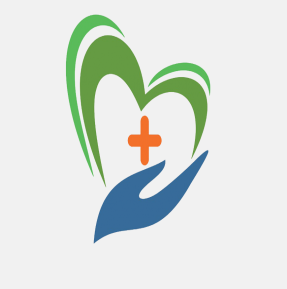 Implementasi
Perencanaan Keperawatan
Manajemen perawatan luka
Perawatan gangguan ssitem pernafasan
Gangguan eliminasi
Gangguan nutrisi
Kegiatan rehabilitasi
Pelaksanaan pengobatan
Tindakan kolaborasi
Penentuan Prioritas Masalah
Menentukan tujuan menyusun rencana secara komprehensif
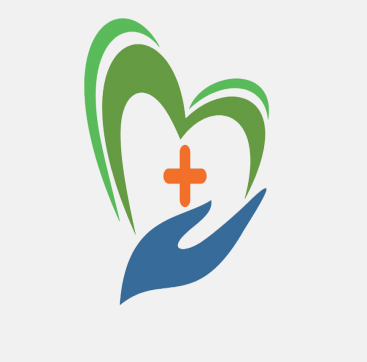 5. Evaluasi 
    	Mengukur efektifitas dan efisiensi pelayanan
    	Dilaksanakan selama proses dan akhir 	pemberian asuhan
Pencatatan dan Pelaporan Home Care
Pencatatan Manajemen Kasus
Pencatatan Pelaksanaan Askep
Persetujuan pasien
 Jadwal kunjungan
Lembar pengobatan
Tindakan time, Rujukan kasus
Penghentian perawatan
Pengkajian keperawatan
Perencanaan asuhan
Evaluasi asuhan
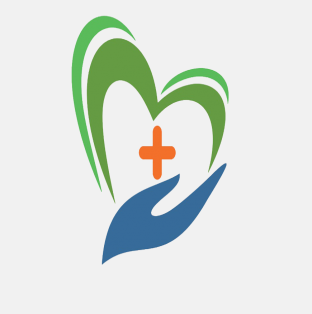 Materi Laporan
Alur Pelaporan
Jumlah pasien
Jenis penyakit
Frekuensi kunjungan tiap kasus
Jumlah pasien dpt pengobatan
Jumlah pasien yg dirujuk
Jumlah pasien yg meninggal
Penyebab kematian
Tingkat keberhasilan/kemandirian pasien
Jenis tenaga yg memberikamn pelayanan
Home Care
Dinkes Kabupaten
Dinkes Provinsi
Depkes
Persyaratan Klien untuk Menerima Pelayanan Keperawatan di Rumah
Mempunyai keluarga/pihak lain yg akan bertanggungjawab  atau menjadi wali dari pendamping bagi klien dlm berinteraksi dgn pengelola maupun klien
Bersedia menandatangani persetujuan (Informed Concent) setelah syarat2nya disepakati bersama
Bersedia melakukan perjanjian kerja dgn pengelola perawatan kesehatan dirumah utk memenuhi kewajiban, tanggungjawab dan haknya dlm menerima pelayanan
Mekanisme Keperawatan Kesehatan di Rumah
Klien pasca rawat inap atau rawat jalan diperiksa dulu oleh dokter utk menentukan apakah secara medis layak utk dirawat ditempat tinggal mereka atau tdk
Pengkajian dilakukan oleh koordinator hrs bersama2 klien dan keluarga. Kemudian dilakukan perencanaan dan kesepakatan bersama pelayanan apa saja yg akan diterima oleh klien
Selanjutnya klien akan menerima pelayanan dari pelaksana pelayanan. Pelayanan dikoordinir dan dikendalikan oleh koordinator kasus. 
Secara periodik, koordinator kasus akan melakukan monitoring dan evaluasi tentang pelayanan yg diberikan dan dilaksanakan apakah sesuai dgn kesepakatan atau belum
Pengawasan Infeksi di Rumah
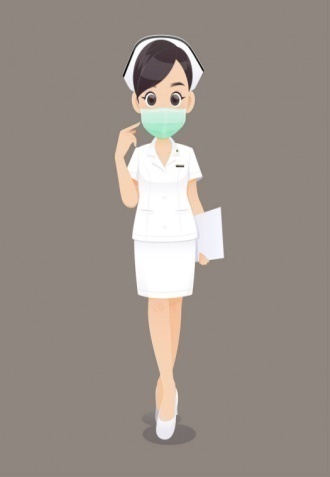 Tujuan utk keselamatan klien dan perawat
Universal Precaution
Infection control depent on patient disease
Diskusi pencegahan infeksi yg dapat dilakukan di rumah
Pendidikan Kesehatan pada Klien di rumah
Prinsip pendidikan kesehatan disesuaikan dgn materi pendidikan kesehatan yg telah dipelajari
Fokus pada 5 tugas kesehatan keluarga
Role play cara pemberian pendidikan kesehatan pada keluarga
Pemberian Pelayanan Keperawatan di rumah
Direct Care
Documentation
Koordinator dan Manajer Kasus
Penentu dari Kemampuan Finansial Klien
Penentu Frekuensi dan Durasi Perawatan
Klien Advocacy
Tanggung Jawab 
Home Care Nurse
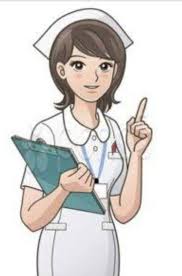 Daftar Pustaka
Departemen Kesehatan Dirjen Pelayanan Medik, Pedoman Perawatan Kesehatan di Rumah, 2002
Wijayanto, W.T 2020, Home Care Ala Mitra Medical Centre 
Zang, S.M & Bailey, N.C. Alih Bahasa Komalasari, R. (2004). Manual Perawatan di Rumah (Home Care Manual). Edisi Terjemahan. Cetakan 1. Jakarta : Penerbit Buku Kedokteran EGC
_Terima Kasih_
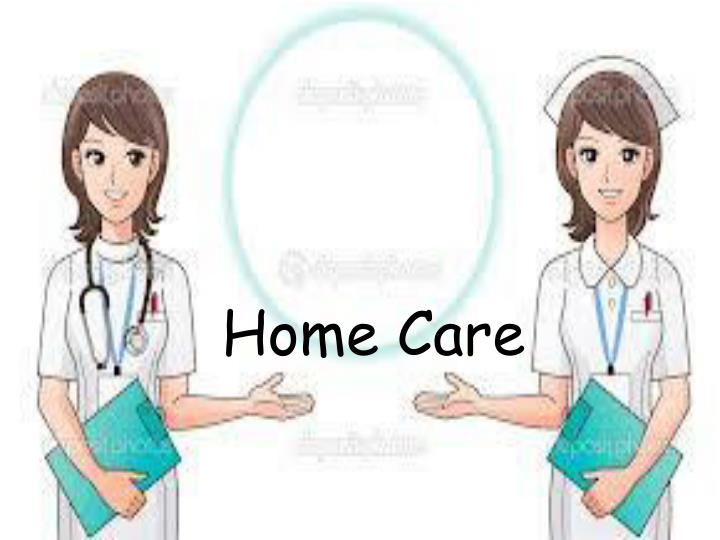